April 2022
Integrated Care Academy at the University of Suffolk
Transition of young people with life-limiting conditions from children’s to adult services: A scoping reviewGrant RD22/014
Integrated Care Academy
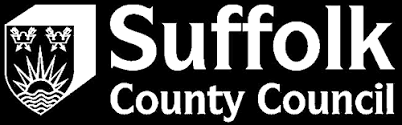 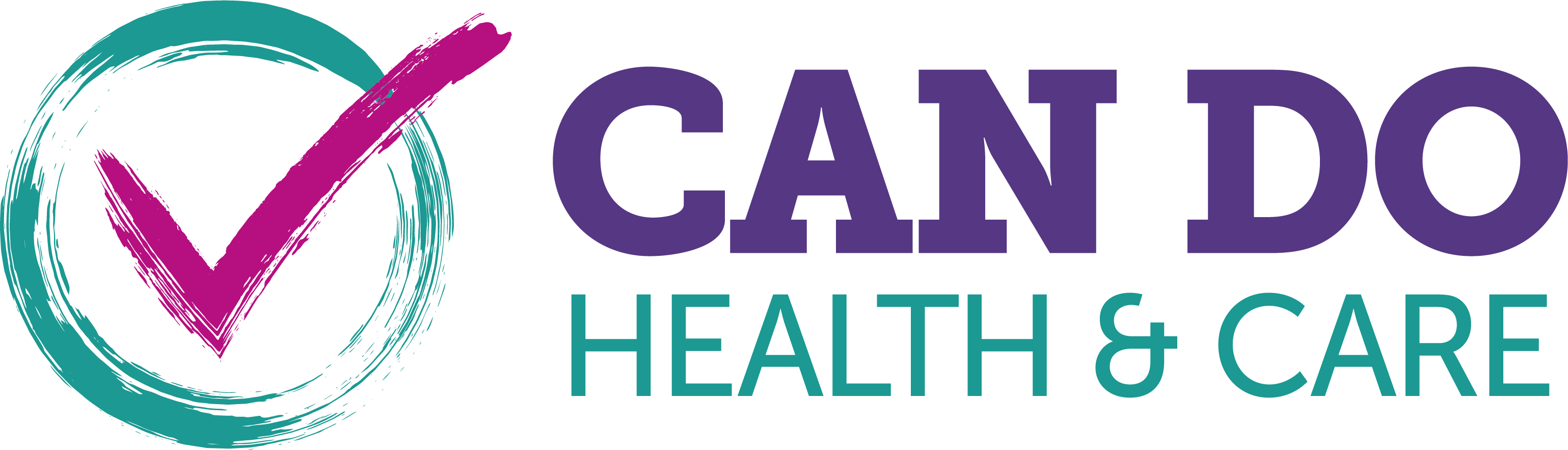 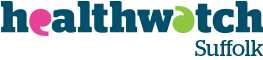 April 2022
Integrated Care Academy at the University of Suffolk
Background
Over 8 million children world-wide are in need of palliative or end-of life care 
~400 conditions identified as being life-limiting or life threatening. 
In England, more than 40,000 children and 13,000 young adults (YA) (aged 18-25) live with these life-limiting or life threatening conditions. 
In the UK, the proportion of children with life-limiting conditions has risen from 26.7 per 10,000 (2001) to 66.4 per 10,000 (2017), and it’s estimated to keep increasing. 

Healthcare improvements have lengthened the lives of these children, and as more of them reach adulthood, it has been acknowledged that they often struggle with the transition from children’s services into adult services
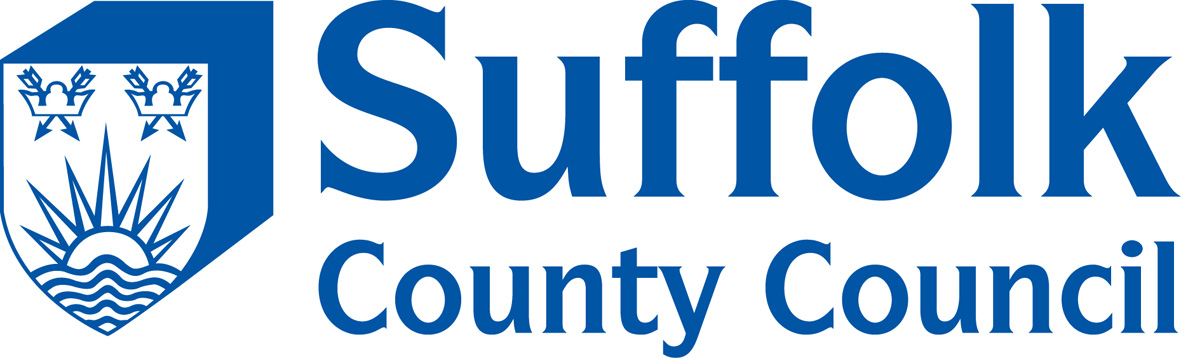 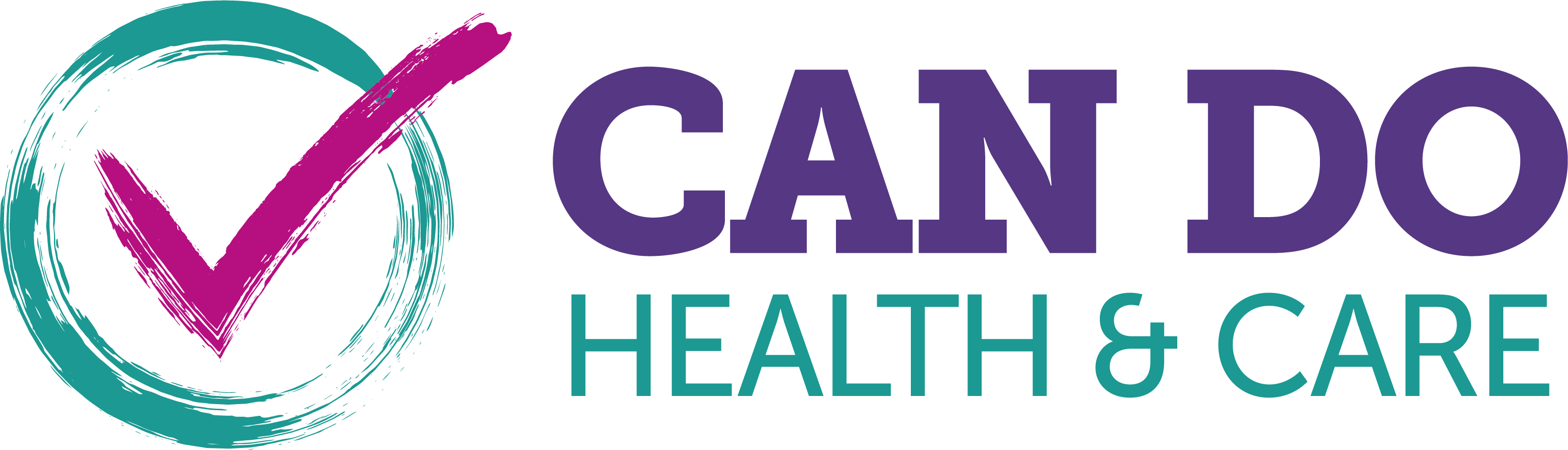 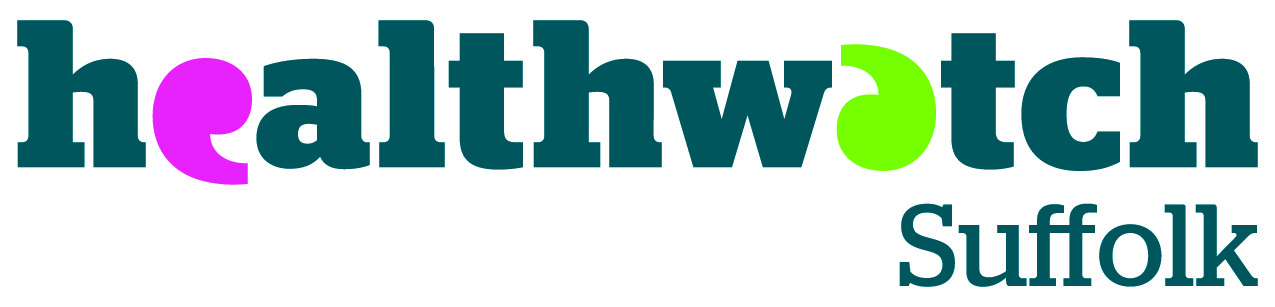 April 2022
Integrated Care Academy at the University of Suffolk
Objective
Deliver a co-produced scoping review to assess those barriers and facilitators to the transition process for young adults with life-limiting conditions and their families. A scoping review is a type of research that explores what has been published on a subject to identify concepts, theories, existing research, evidence, common and/or opposing findings, and gaps in the knowledge.

Focused research questions will be developed during a Deliberative Workshop with young adults with life-limiting conditions, family members and unpaid carers, clinicians, and healthcare and social care professionals. 
There will be a “Round Table Event” to discuss the findings of the scoping review with the participants of the Deliberative Workshop.
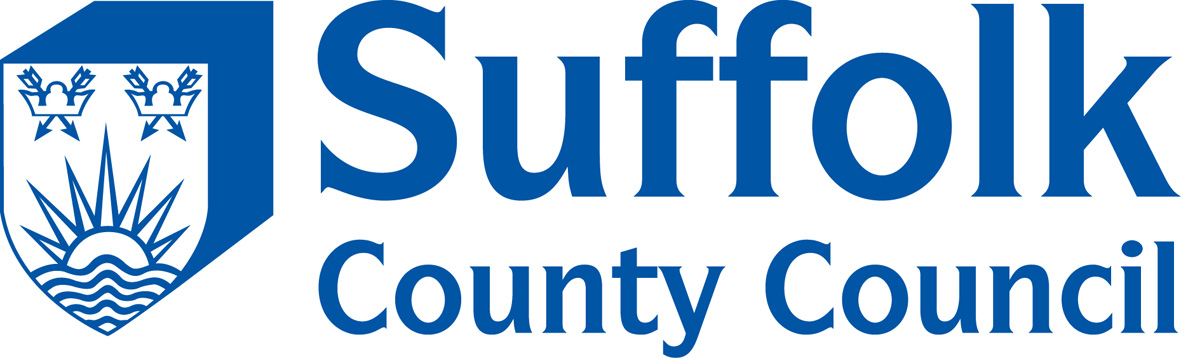 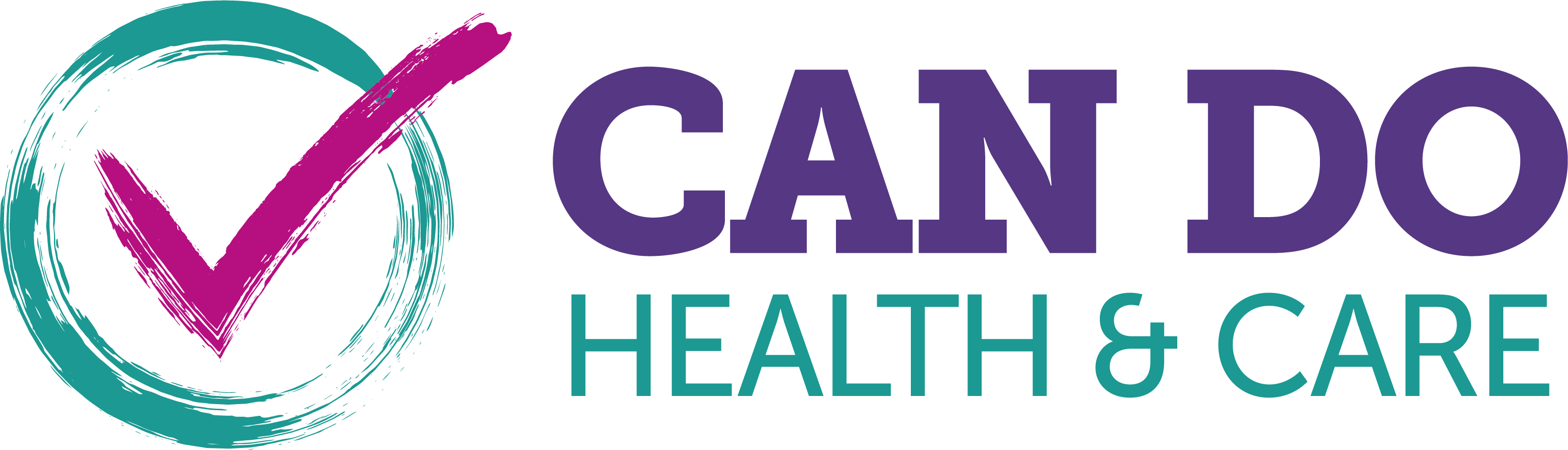 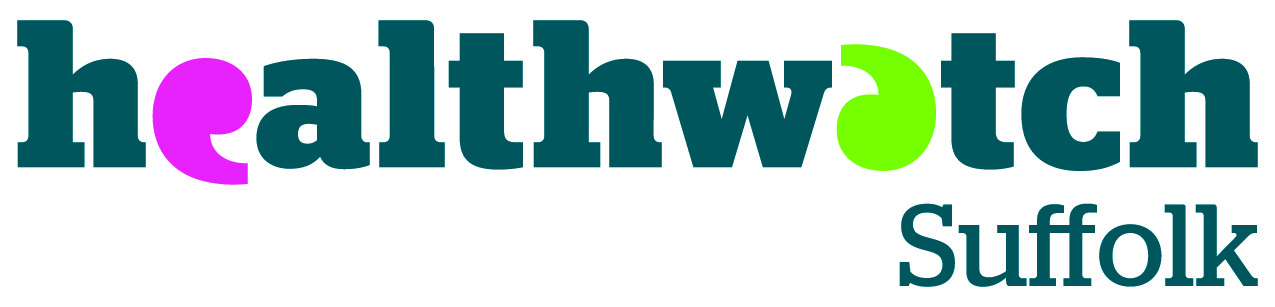 April 2022
Integrated Care Academy at the University of Suffolk
Stages of the scoping review
*No involvement from participants
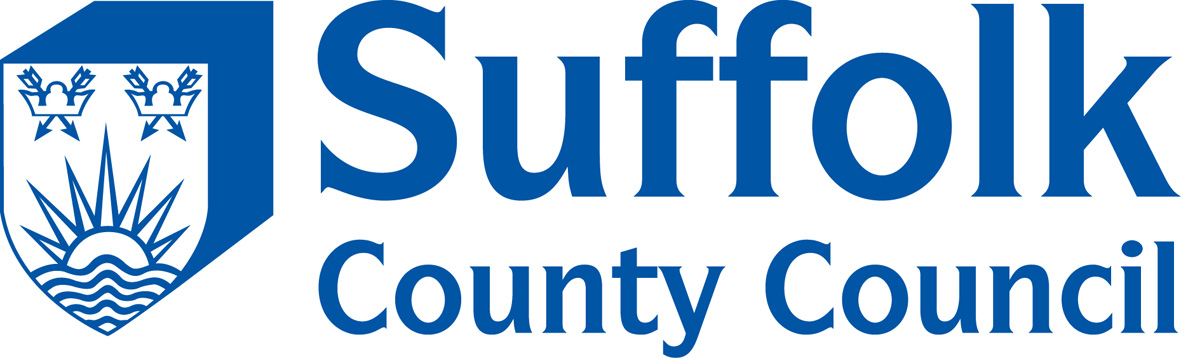 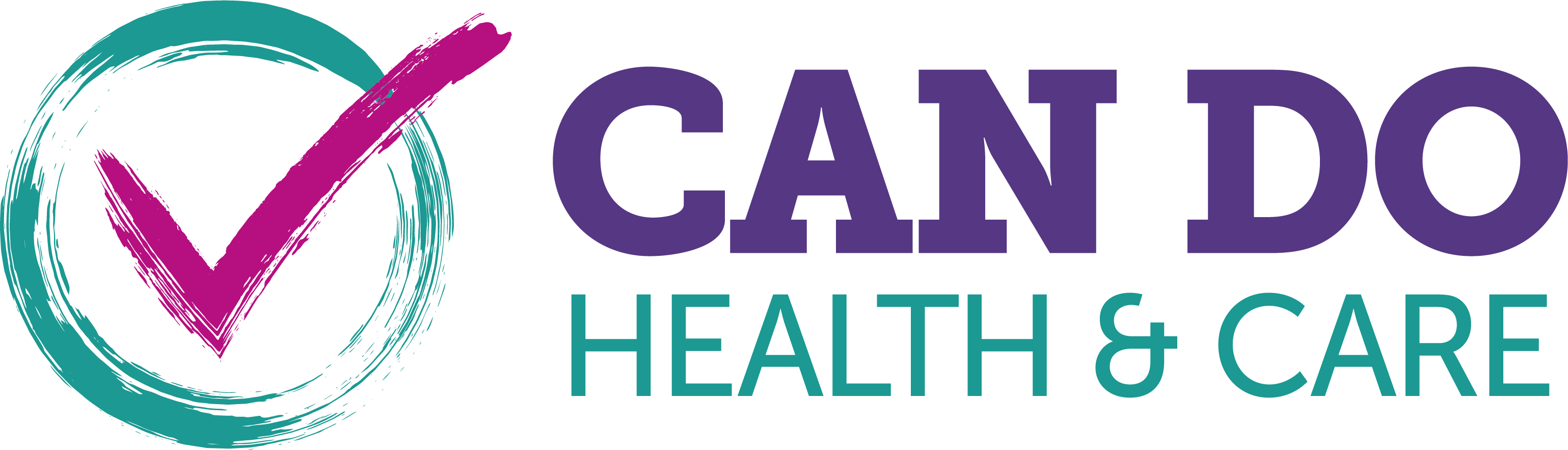 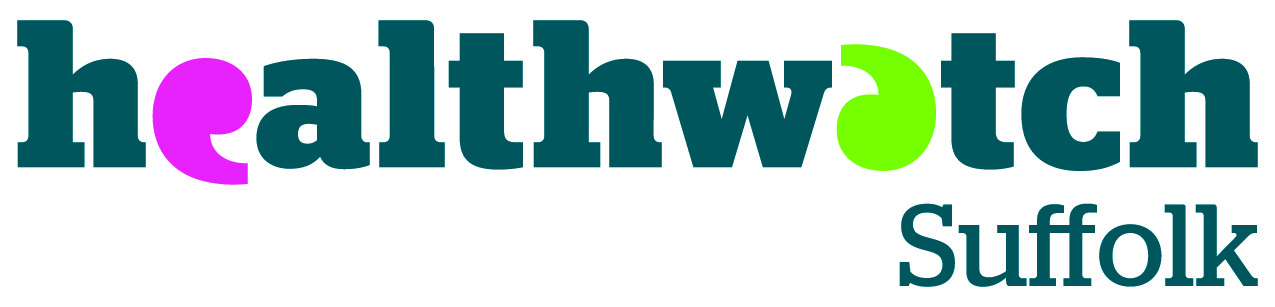 Deliberative Workshop
April 2022
Integrated Care Academy at the University of Suffolk
We will provide the supportive material and information for the Deliberative Workshop in advance.
Lunch would be provided after Session 2 if the event was on a morning session in person.
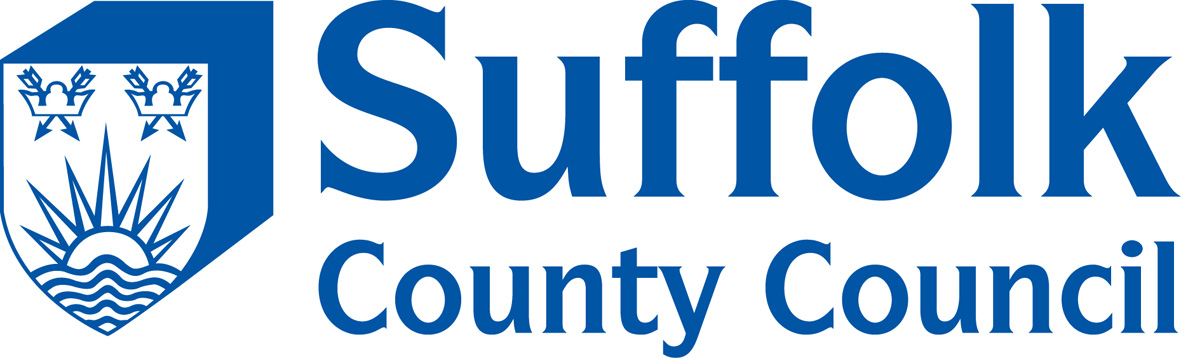 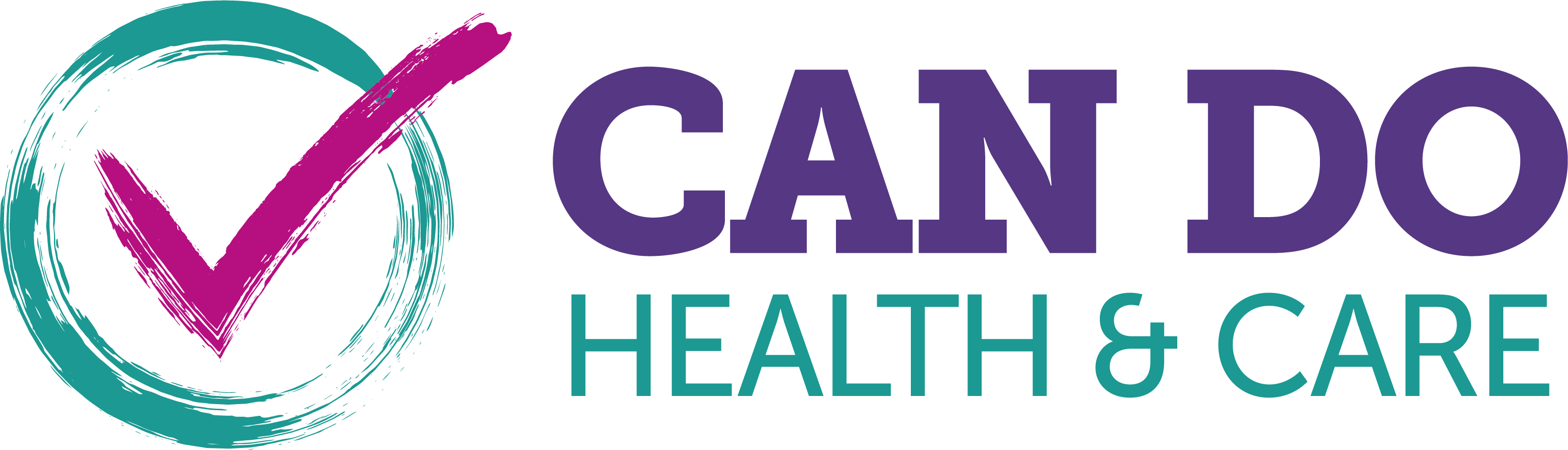 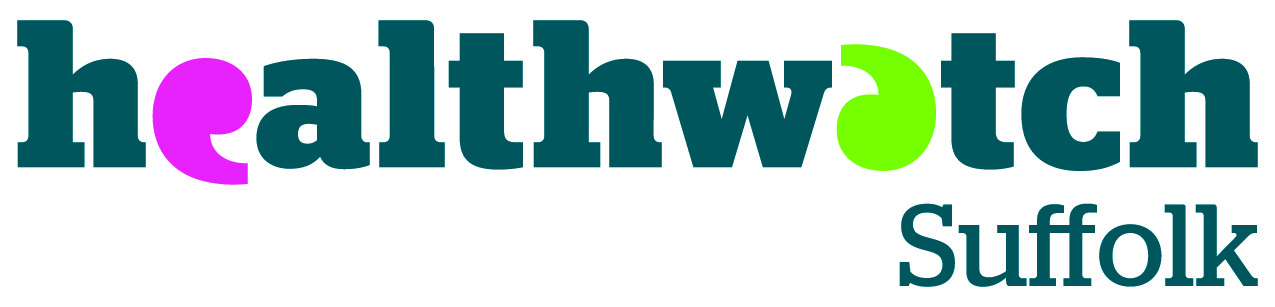 April 2022
Integrated Care Academy at the University of Suffolk
Identifying focus of review and research questions in deliberative workshop
Participants will be invited to work alongside the research team to identify/ refine  the suggested research questions, taking the scoping review forward. For example, questions might include:
-What are the perceived system and service barriers and/ or facilitators for young people with life-limiting conditions as they transition from children’s to adult services?
-What is the impact on young people’s health, well-being and quality of life as they transition from children’s to adult services?
-What is the impact on unpaid carer’s health, well-being and quality of life as their child transitions from children to adult services.
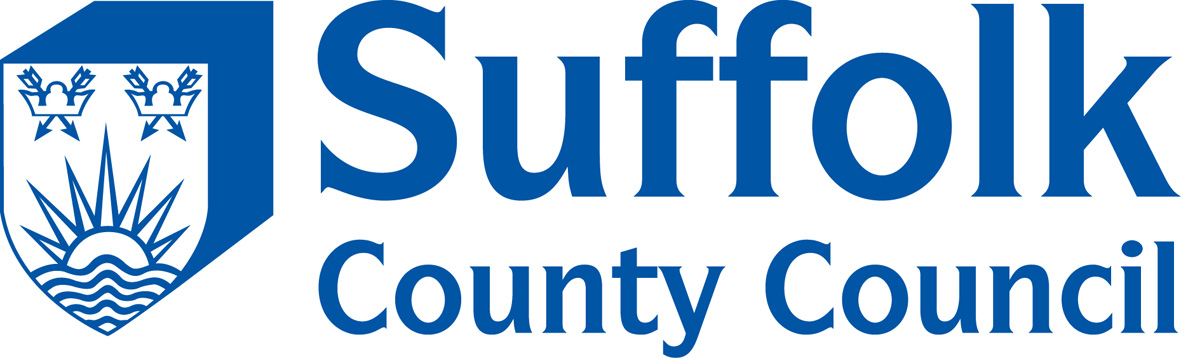 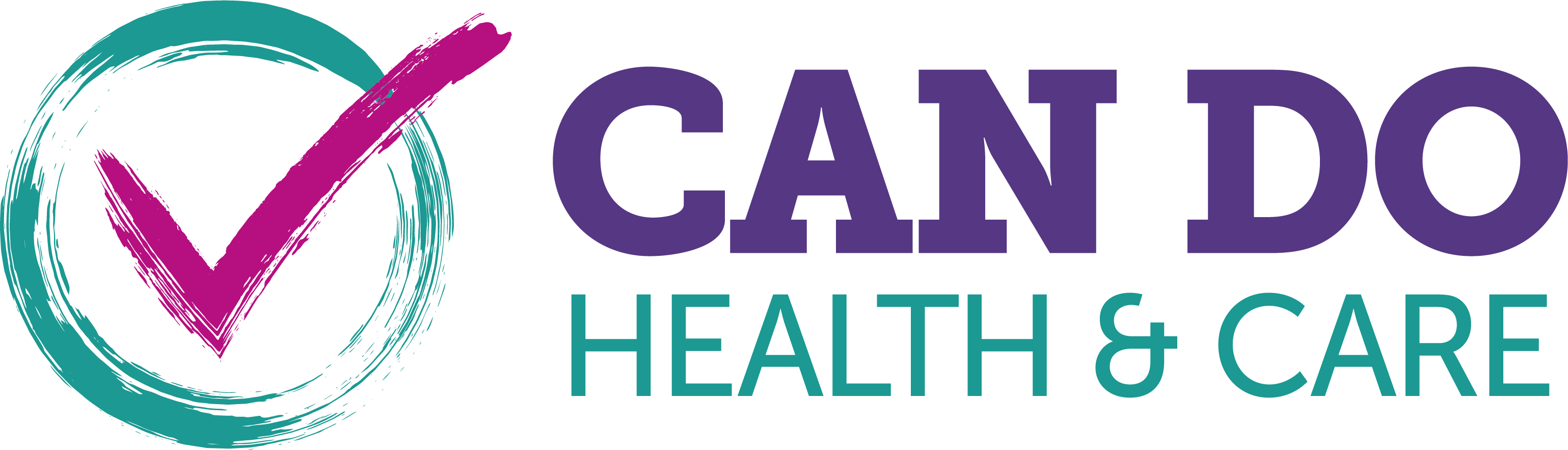 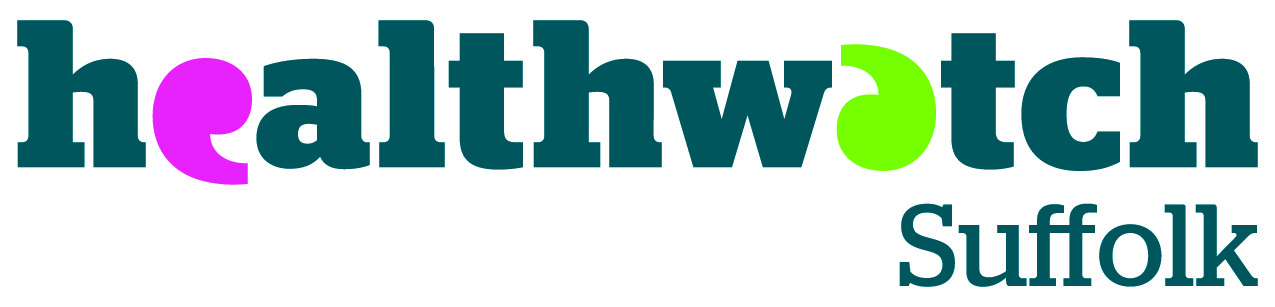 April 2022
Integrated Care Academy at the University of Suffolk
Determine search specifications in deliberative workshop
We will determine together the final inclusion and exclusion criteria:
	(origin, evidence type, methodology, years, geographically, language, etc)
The Research Team will work alongside the participants to identify the search terms relevant for each of the research questions.  
For example:
Research question:
What are the perceived system and service barriers and/ or facilitators for young people with life-limiting conditions as they transition from children’s to adult services?
Search terms:
Barriers OR Facilitators AND/OR Palliative Care OR end-of-life care OR Hospice Care AND/ OR  Young people AND/ OR Transition
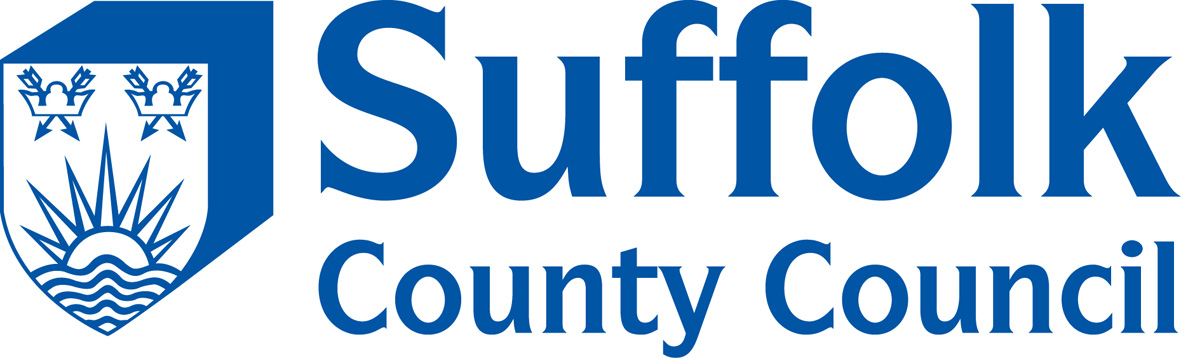 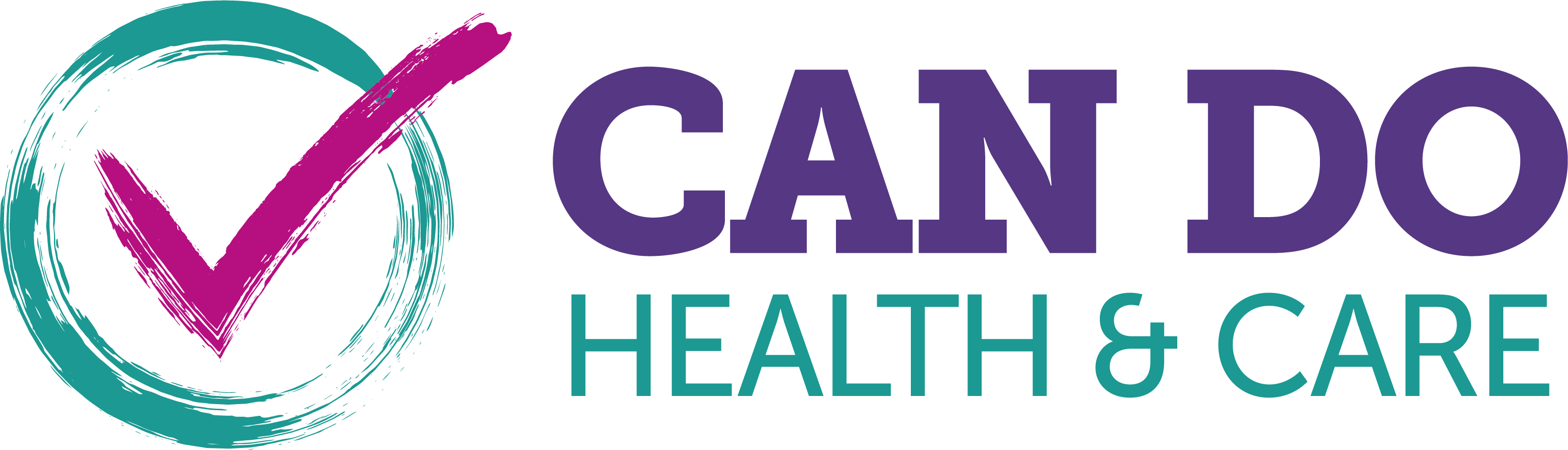 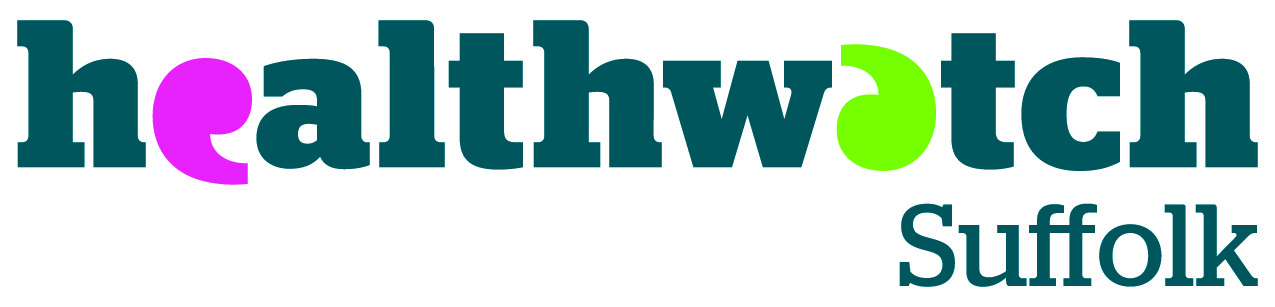 April 2022
Integrated Care Academy at the University of Suffolk
*Researchers will conduct the following steps of the scoping review
*No involvement from participants
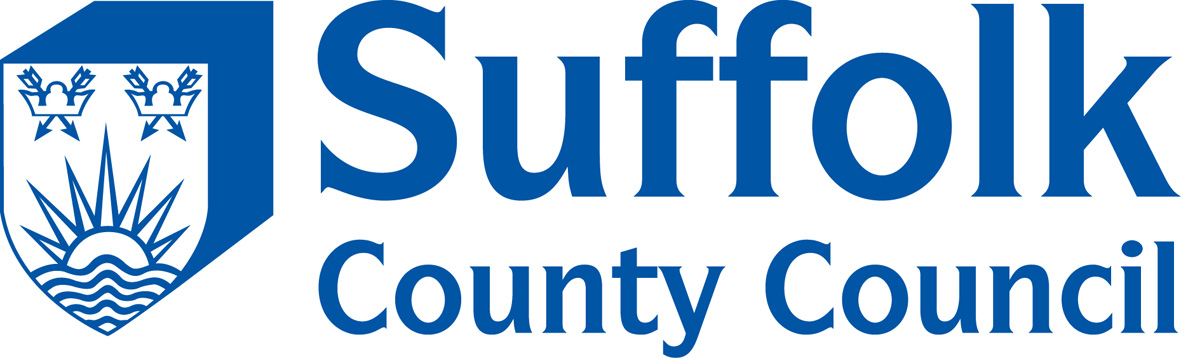 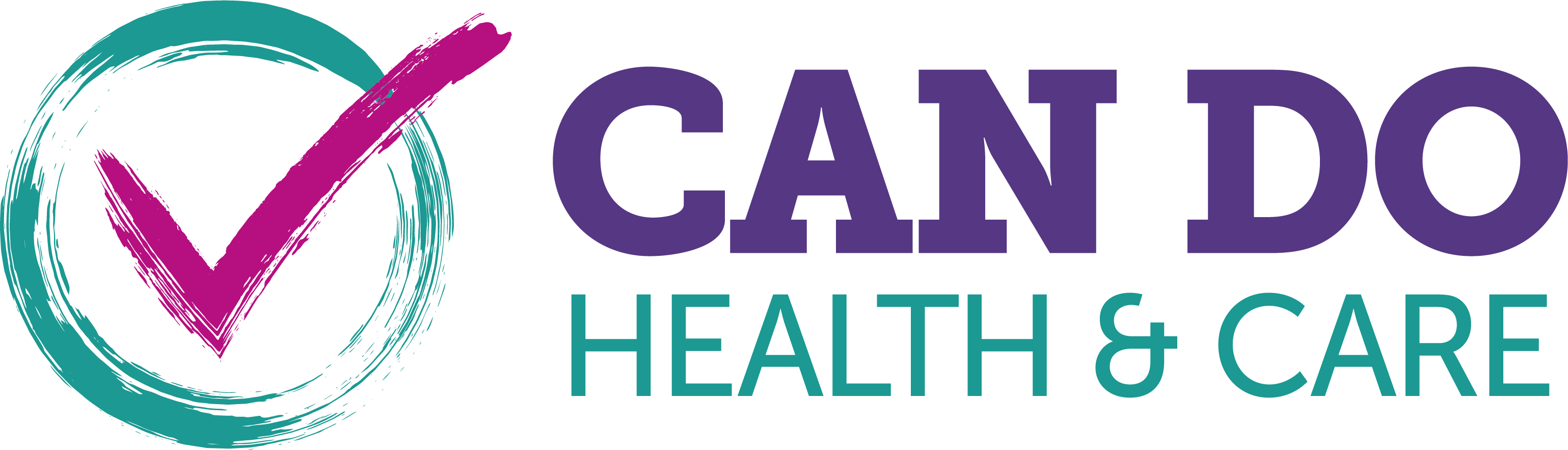 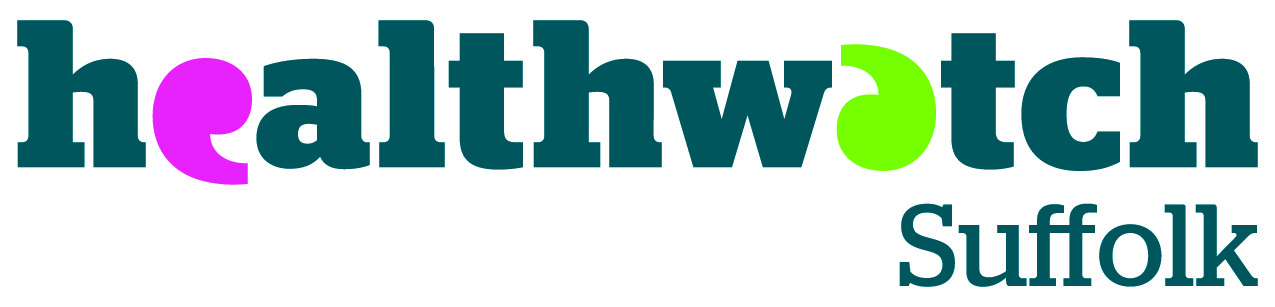 April 2022
Integrated Care Academy at the University of Suffolk
Round-Table Discussion
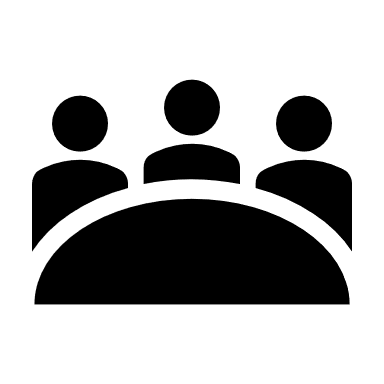 Researchers will present findings to participants.

There will be a group discussion regarding the findings:
Resonance with personal and/or professional experience
Contradictions
Gaps in evidence
Implications for research
Final comments
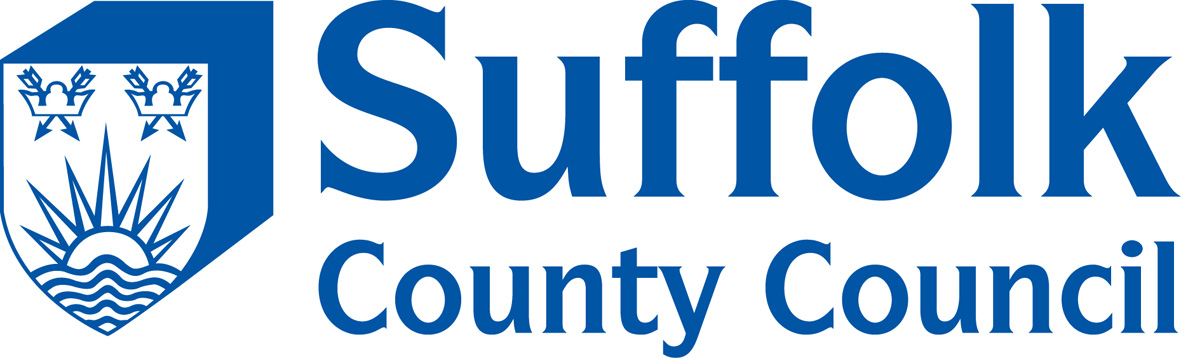 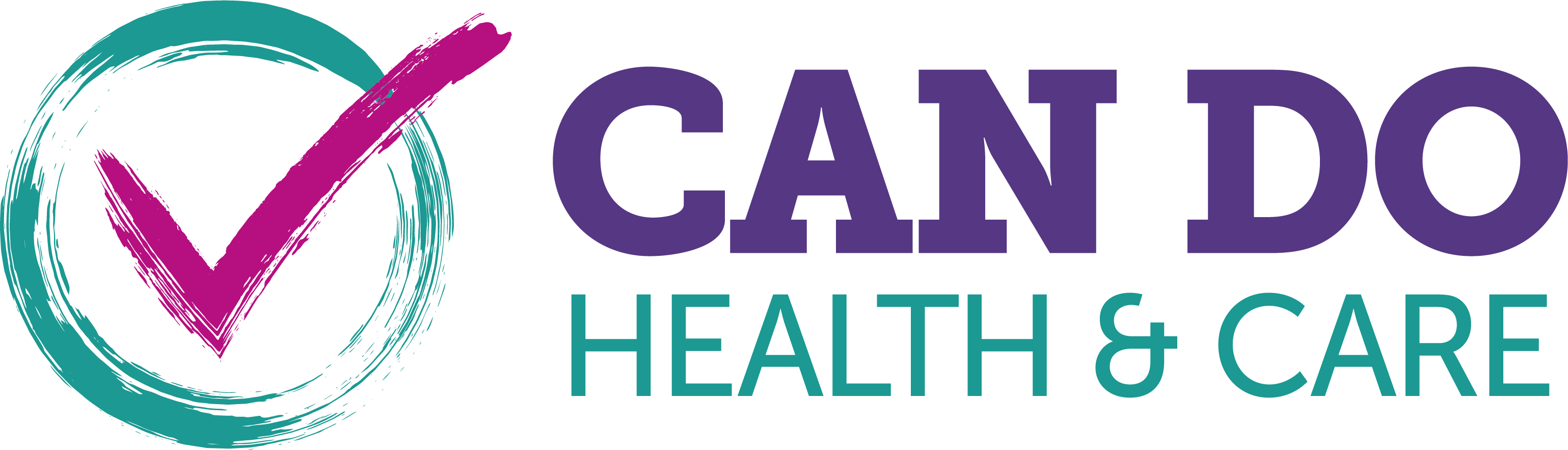 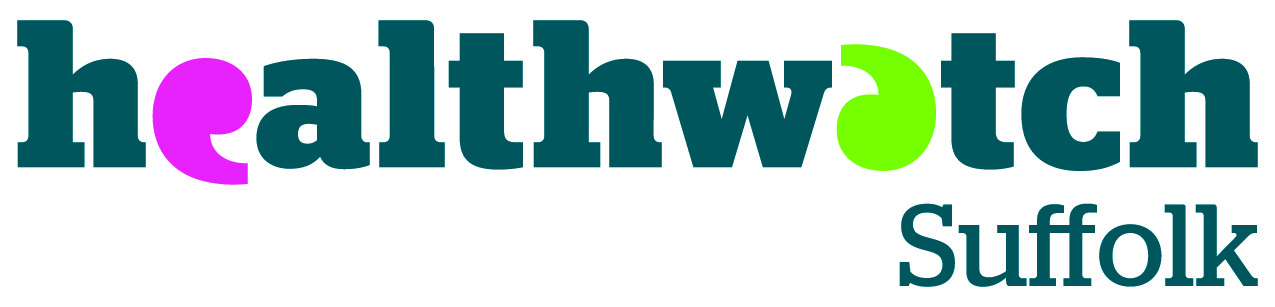 April 2022
Integrated Care Academy at the University of Suffolk
Dissemination
*Researchers will create Final paper and further deliverables
Include discussion from round-table
Create final paper
Submission to peer-review journal
Submission to conferences
Generate bite-sized findings to circulate
Learning workshop
Report steps to implement findings into the Suffolk and North East Integrated Care System
*No involvement from participants
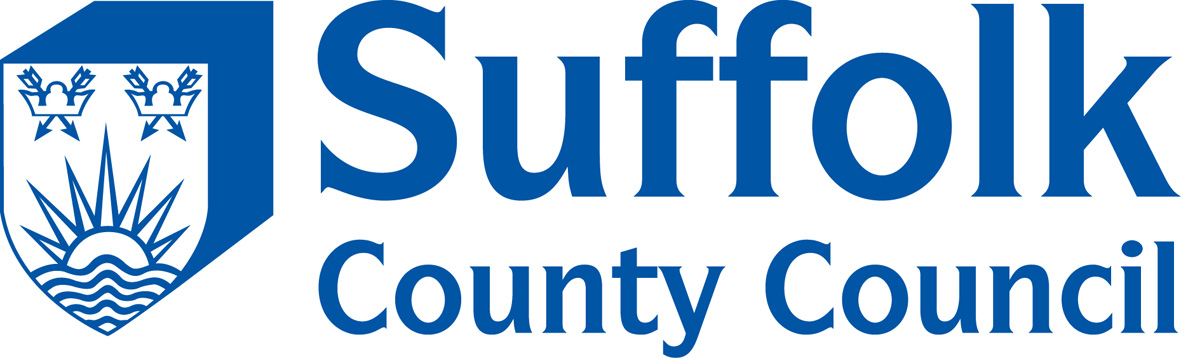 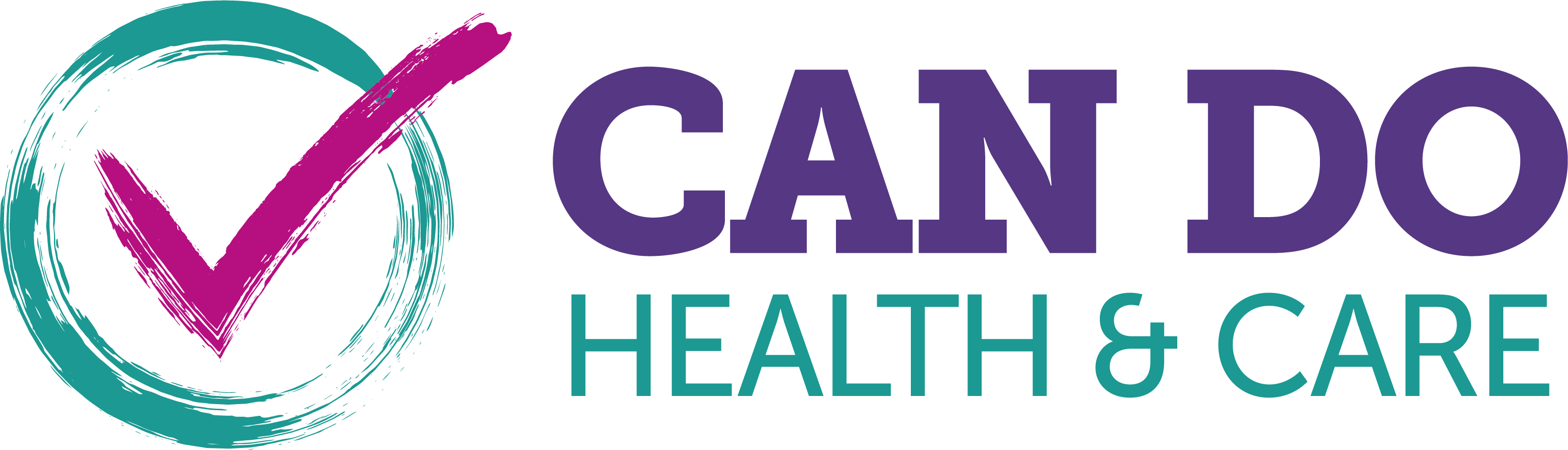 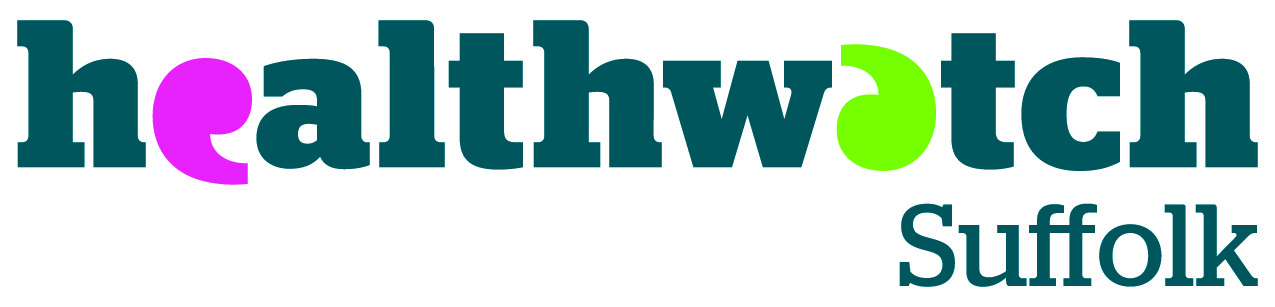